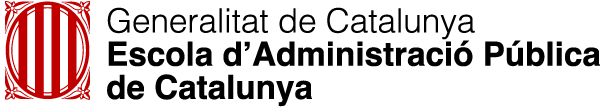 Del sistema de gobierno al ecosistema de gobernanza, de la función pública a la política y servicio públicosHacia una visión integral del talento en la Administración
Ismael Peña-López
@ictlogist
Atraer y gestionar el talento en las AAPP
04 de Mayo de 2023
[online]: ByTIC, T-Systems
[Speaker Notes: "Towards a citizen-centered multi-level ecosystem of political engagement"

Political institutions need to unfold a new toolbox of participation approaches and instruments. 
There is a need to shift from (only) speaking to citizens to (also) listening to them. 
This is especially relevant when one considers the general trend of citizens fleeing from institutional 
participation and into informal spaces and means of participation, usually led by new actors that operate 
with different logics than traditional, institutional or representative ones.

Part of this new approach relies on making participation a structural strategy, not a one-time initiative. 
At its turn, this structural strategy implies deploying a whole ecosystem of tools to support bi-directional 
information and communications and multi-level participation initiatives, from the local level to the 
European Union and vice-versa. This ecosystem should consist on, among other things, a network of institutions 
collaborating at different levels, a training system, a technological strategy to support participation and a 
governance body to coordinate it all.

A new strategy with a new ecosystem necessarily demands a thorough transformation on how Administrations work, 
especially European institutions. The ideological framework that promotes this transformation is, at the 
institutional level, the Open Government model. This model is the answer that governments can give to the 
shift or paradigm of technopolitics happening at the citizens level. We have to transform the Administration 
by means of citizen participation and to transform the Administration to enable citizen participation.]
Del sistema de gobierno al ecosistema de gobernanza
Sistema
Conjunto de elementos estructurados
Actores definidos y jerarquizados
Bajo unas normas
Que funcionan como un todo


Ecosistema
Entorno/infraestructura de apoyo común, con servicios básicos
Actores formales e informales conviviendo
Servicios, soluciones y componentes especializados
Instancias/aplicaciones específicas
2
Paradigma: de función pública a servicio público
3
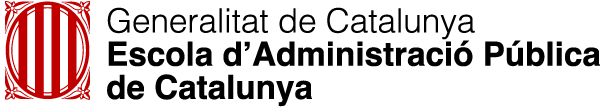 Para citar esta obra:

Peña-López, I. (2023). Del sistema de gobierno al ecosistema de gobernanza, de la función pública a la política y servicio públicos Hacia una visión integral del talento en la Administración. Atraer y gestionar el talento en las AAPP, 04 de Mayo de 2023. [online]: ByTIC, T-Systems

http://ictlogy.net/presentations/20230504_ismael_pena-lopez_-_ecosistema_gobernanza_politica_impacto_talento_integral.pdf

Para contactar con el autor:
http://contacto.ictlogy.net
Toda la información presentada en este documento se
encuentra bajo una Licencia Creative Commons del tipo
Reconocimiento – No Comercial
Para más información visitad
http://creativecommons.org/licenses/by-nc-nd/2.5/
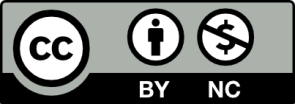